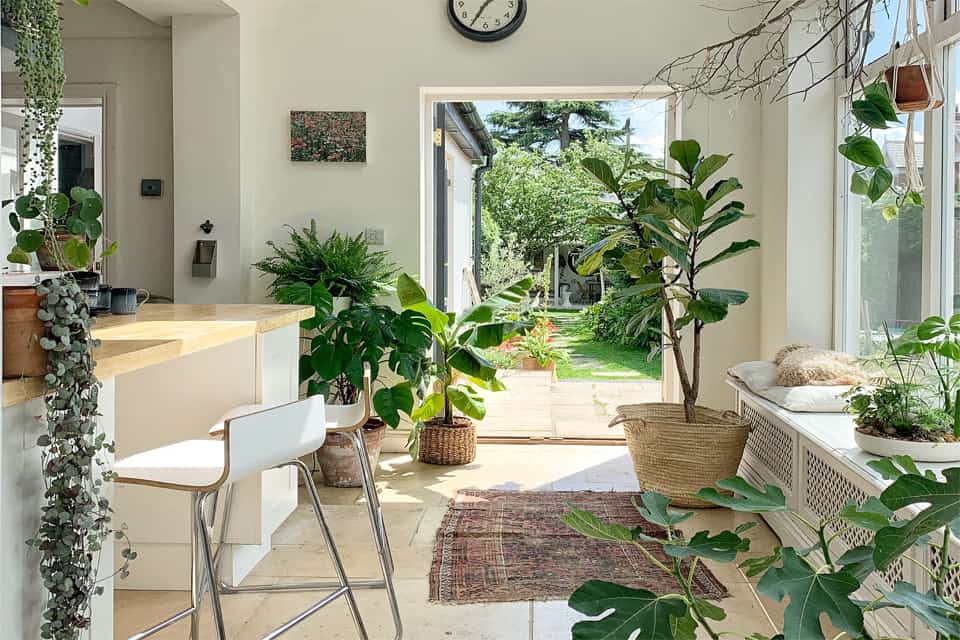 Tiết 10 - Dự án 1: Kế hoạch trồng và chăm sóc cây trồng trong gia đình
MÔN Công nghệ 7
Theo em Có cần thiết phải trồng cây trong gia đình không? Vì sao?
Kể tên các loại cây thường được trồng trong các hộ gia đình?
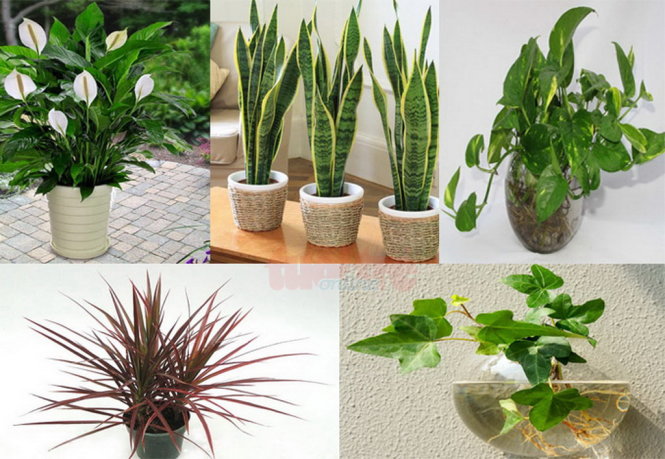 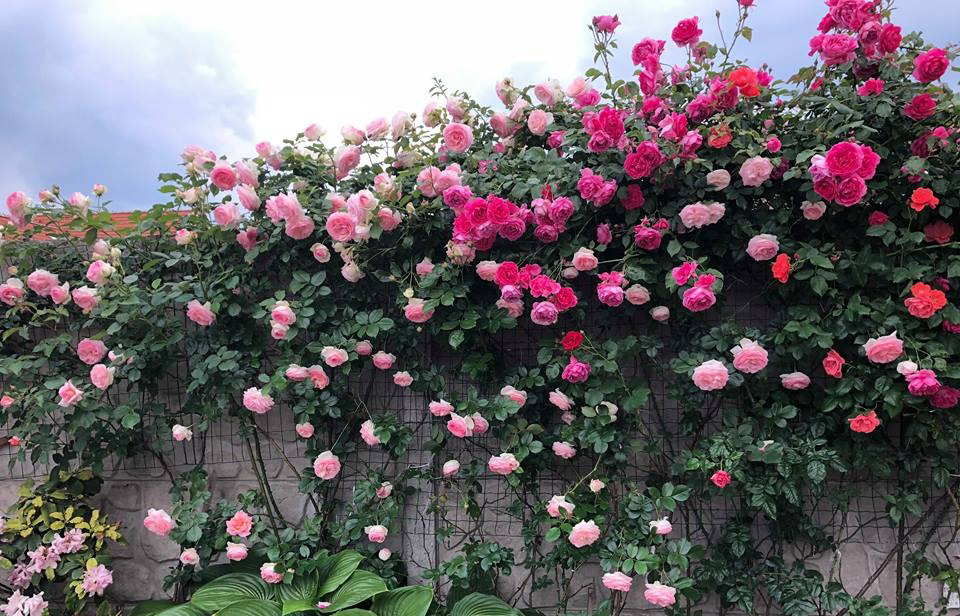 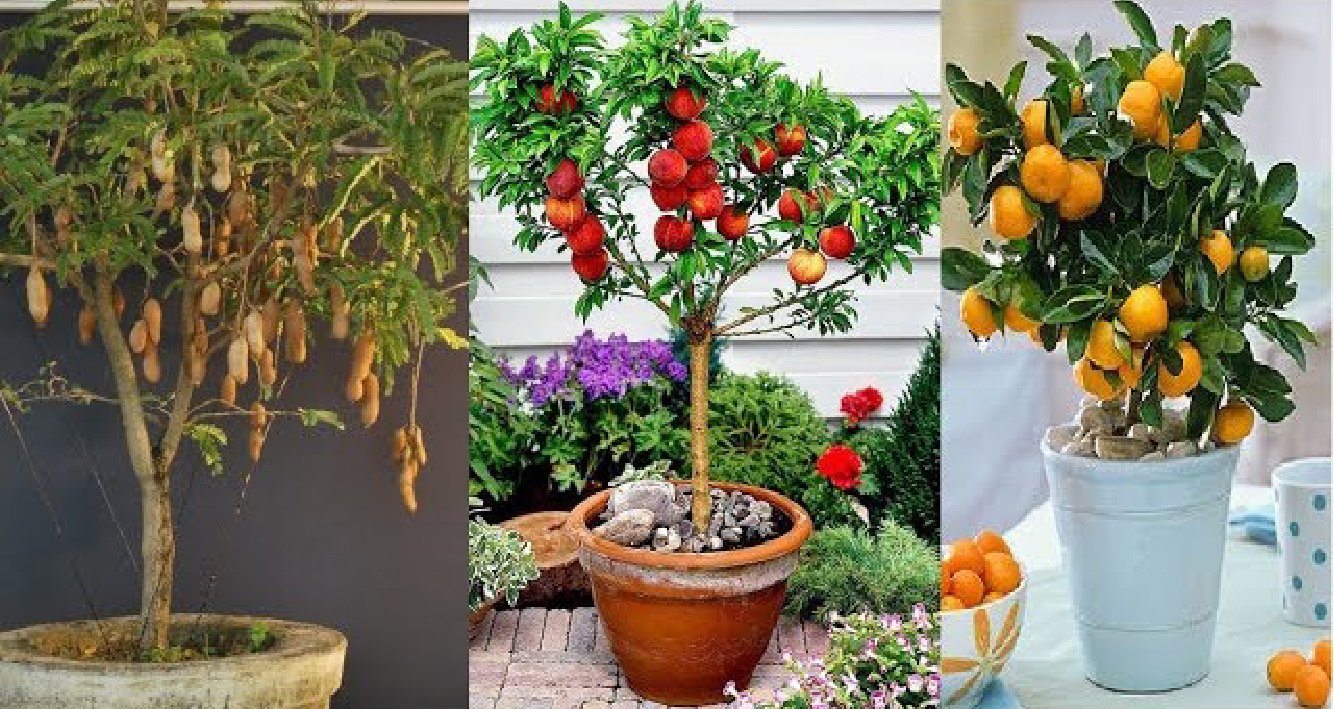 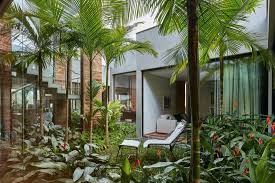 Dự án: Kế hoạch trồng và chăm sóc cây trồng trong gia đình
Mục tiêu của dự án: Lập kế hoạch, tính toán chi phí cho việc trồng và chăm sóc một loại cây trồng trong gia đình.
 Nhiệm vụ cần thực hiện:
	- Xác định loại cây trồng phù hợp với điều kiện trồng trọt tại gia đình.
	- Lập kế hoạch trồng và chăm sóc cho cây trồng đã chọn.
	- Tính toán chi phí trồng và chăm sóc cho cây trồng đã chọn.
Mẫu 1: Báo cáo kế hoạch trồng và chăm sóc cây trồng trong gia đình
1. Giới thiệu
2. Kế hoạch trồng và chăm sóc cây trồng
Giống cây:
Phương thức trồng:
Diện tích, số lượng cây trồng:
Điều kiện sinh trưởng, phát triển của cây:
Mẫu 2: Bảng tính chi phí trồng và chăm sóc cây trồng trong gia đình
Các tiêu chí đánh giá kết quả dự án
Cấu trúc bài báo cáo: Đầy đủ nội dung, rõ ràng, chi tiết; chi phí hợp lí.
Trình bày kết quả dự án trước lớp: Diễn đạt tự tin, trôi chảy, thuyết phục.
Tiến trình thực hiện
Xây dựng kế hoạch  ( Làm trước ở nhà)
Thực hiện dự án ( Làm trước ở nhà)
 Báo cáo dự án (Báo cáo trực tiếp trên lớp )